Realizacja punktu 2
Co powinno się zmienić w Twojej szkole, rodzinie, otoczeniu, by
poprawić relacje między ludźmi (nauczyciel-uczeń, dziecko-rodzina,
koledzy w miejscu zamieszkania, osiedlu, miejscowości)?
Konkurs plastyczny dla kas I-II
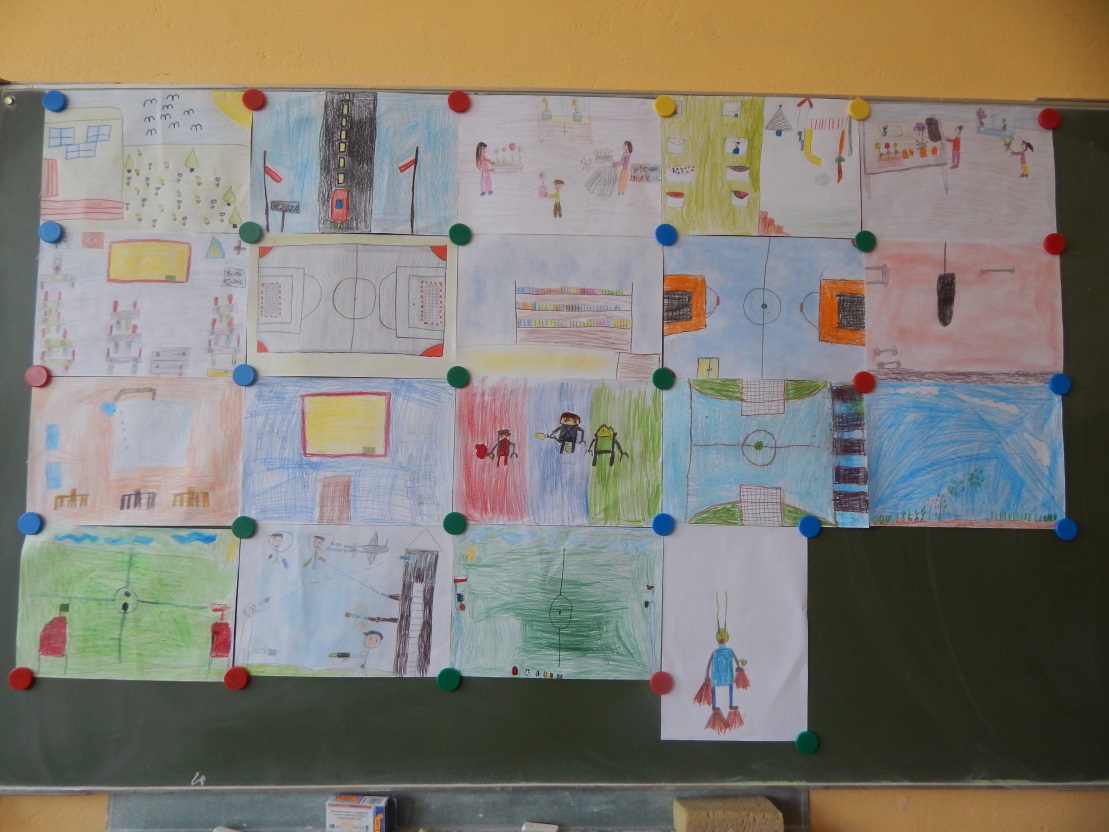 Nagrodzone prace
Julia Barska kl. II
Aleksandra Sobczyk kl. I
Konkurs literacki dla klas III-VI
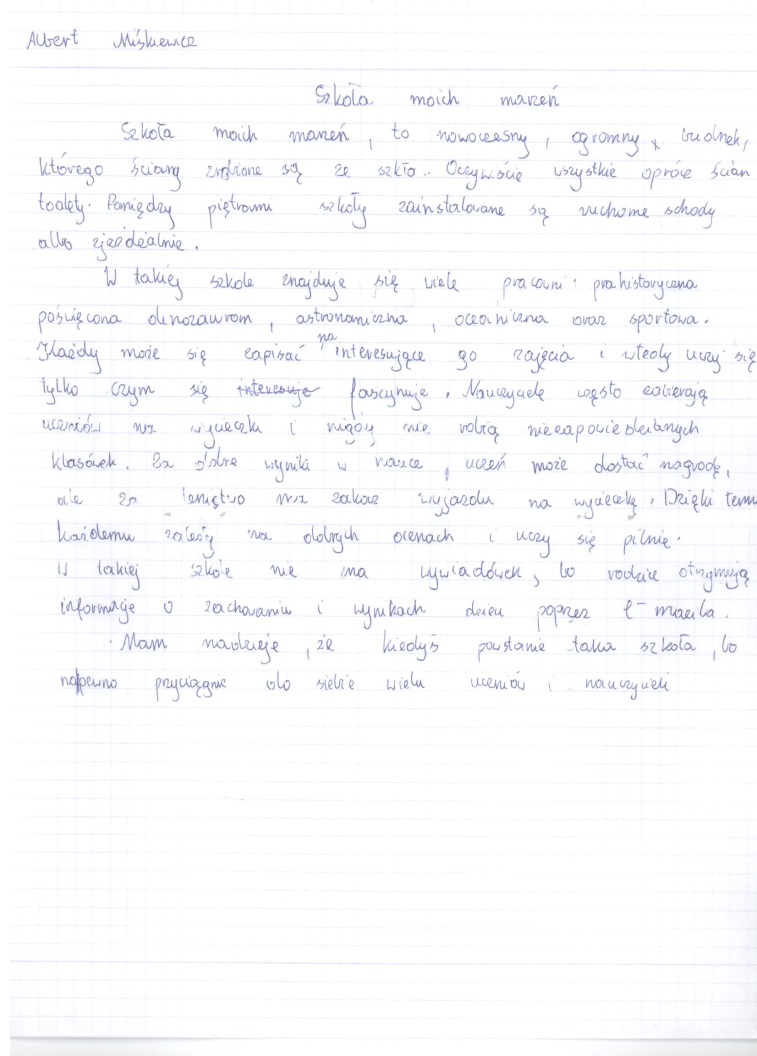 Konkurs literacki CD…
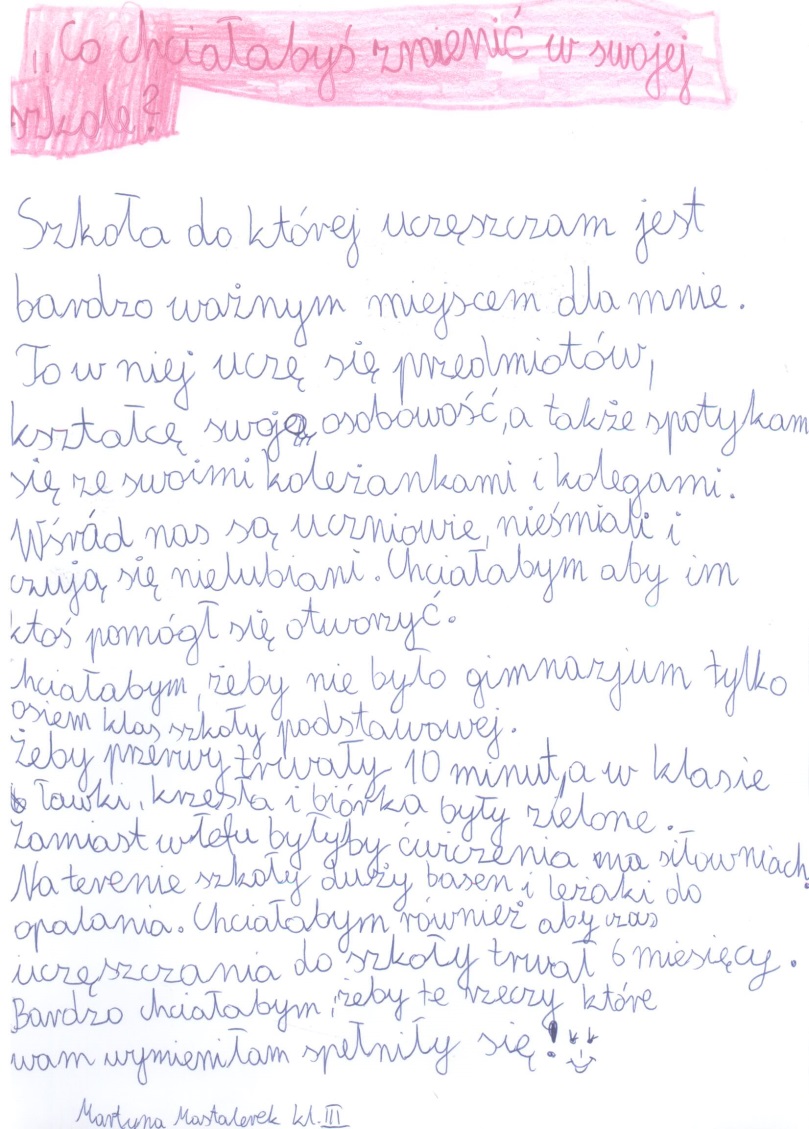 Konkurs literacki CD…
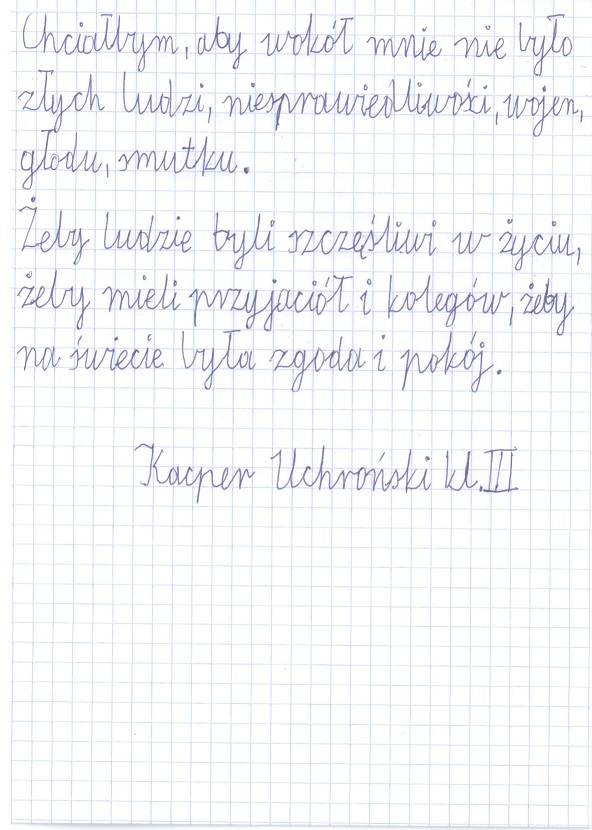 Konkurs literacki CD…
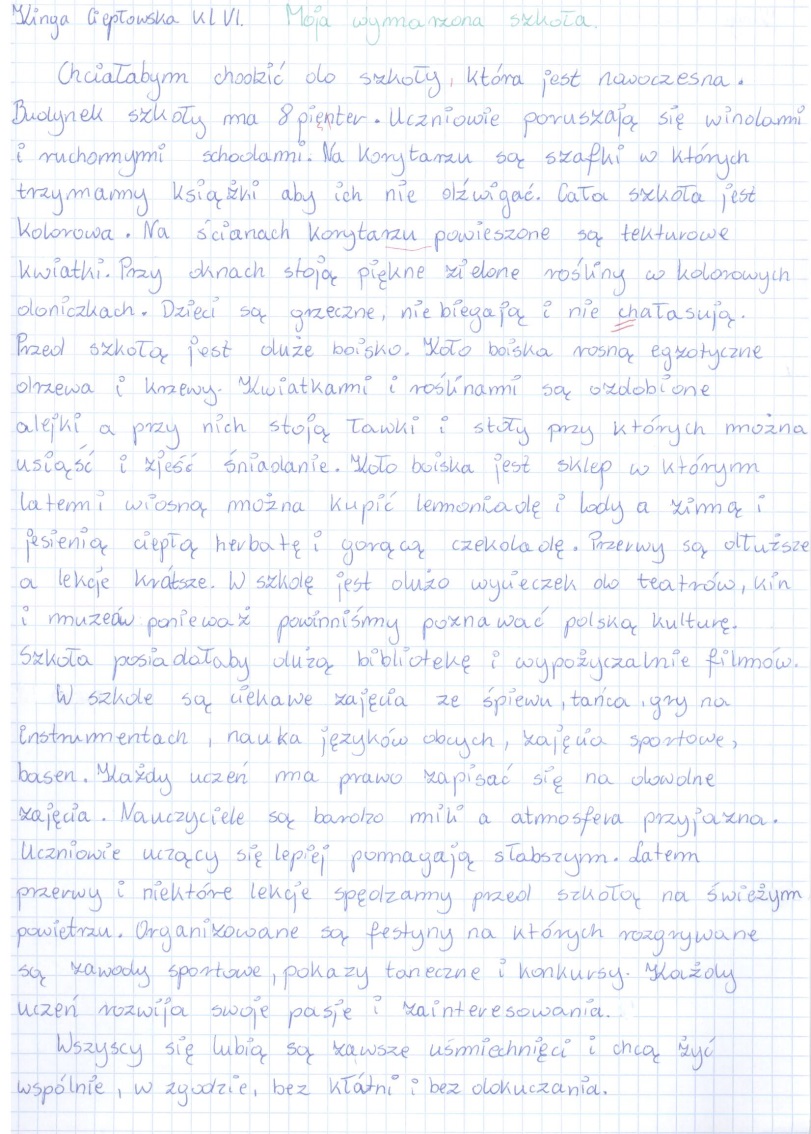 Nasza szkoła – makiety
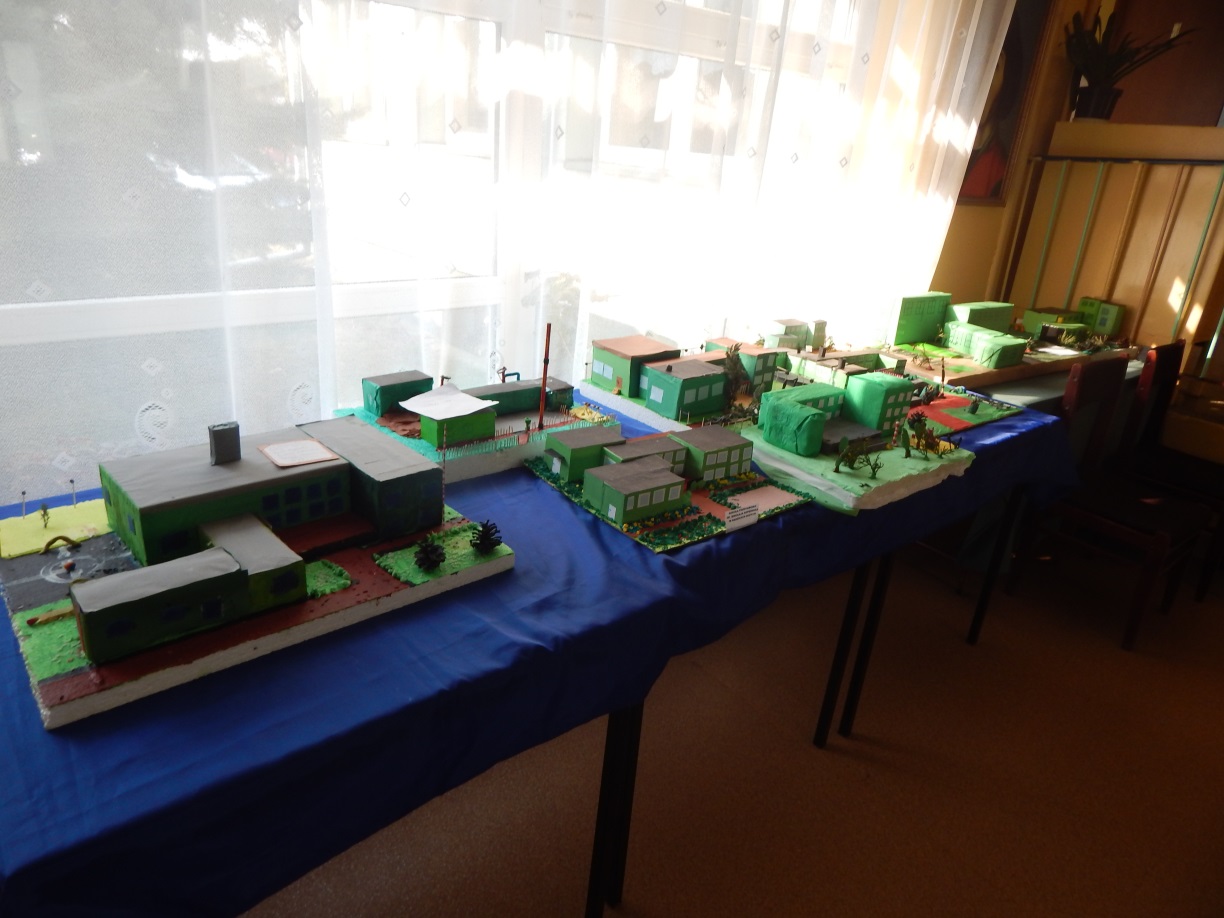 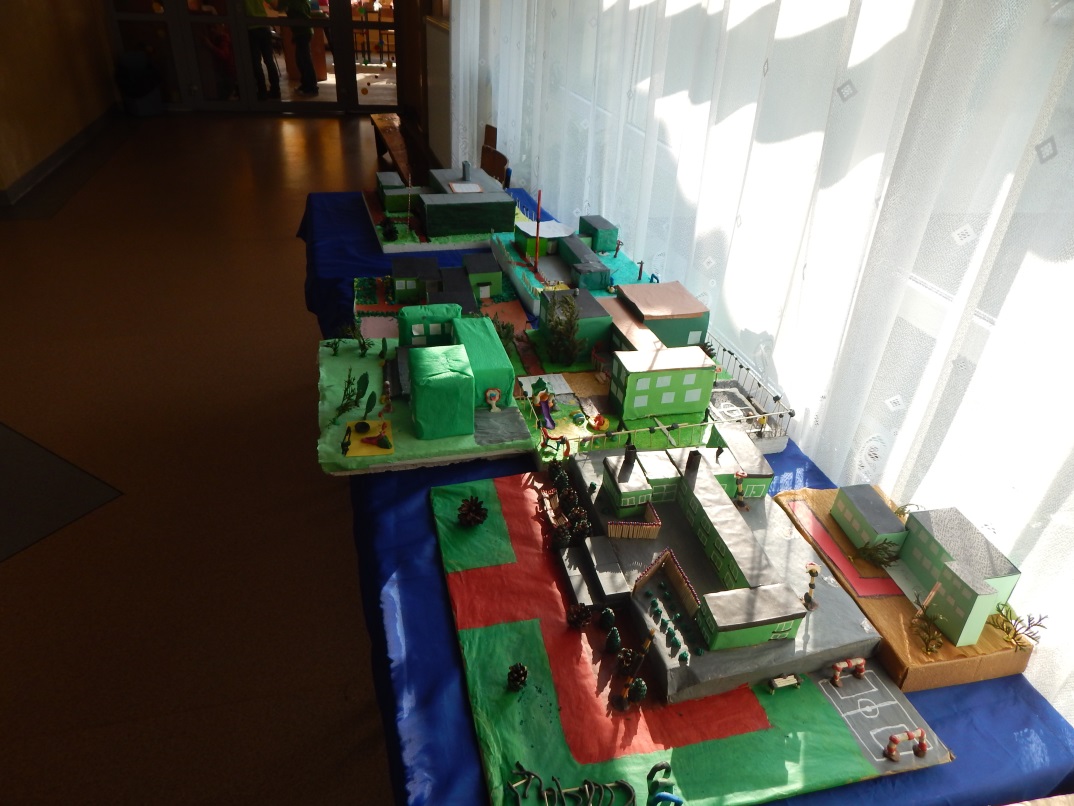 Uczestniczymy w zajęciach
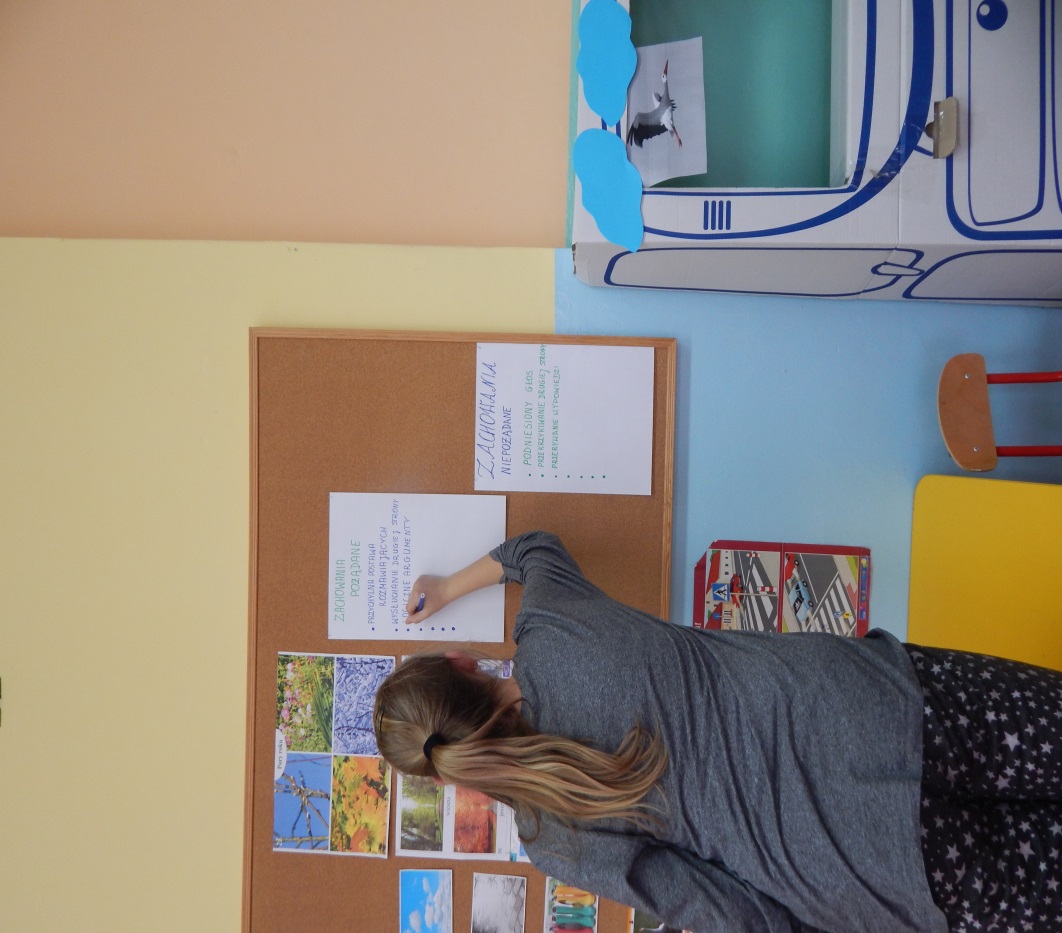 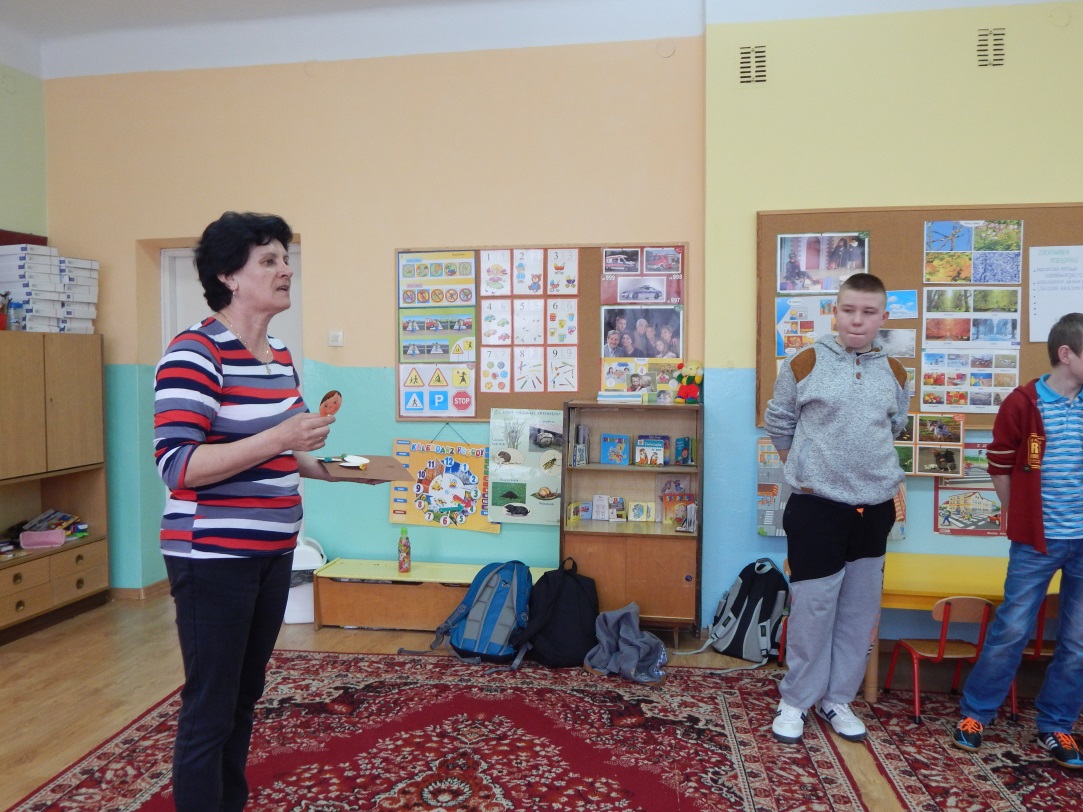 Wyrażamy emocje
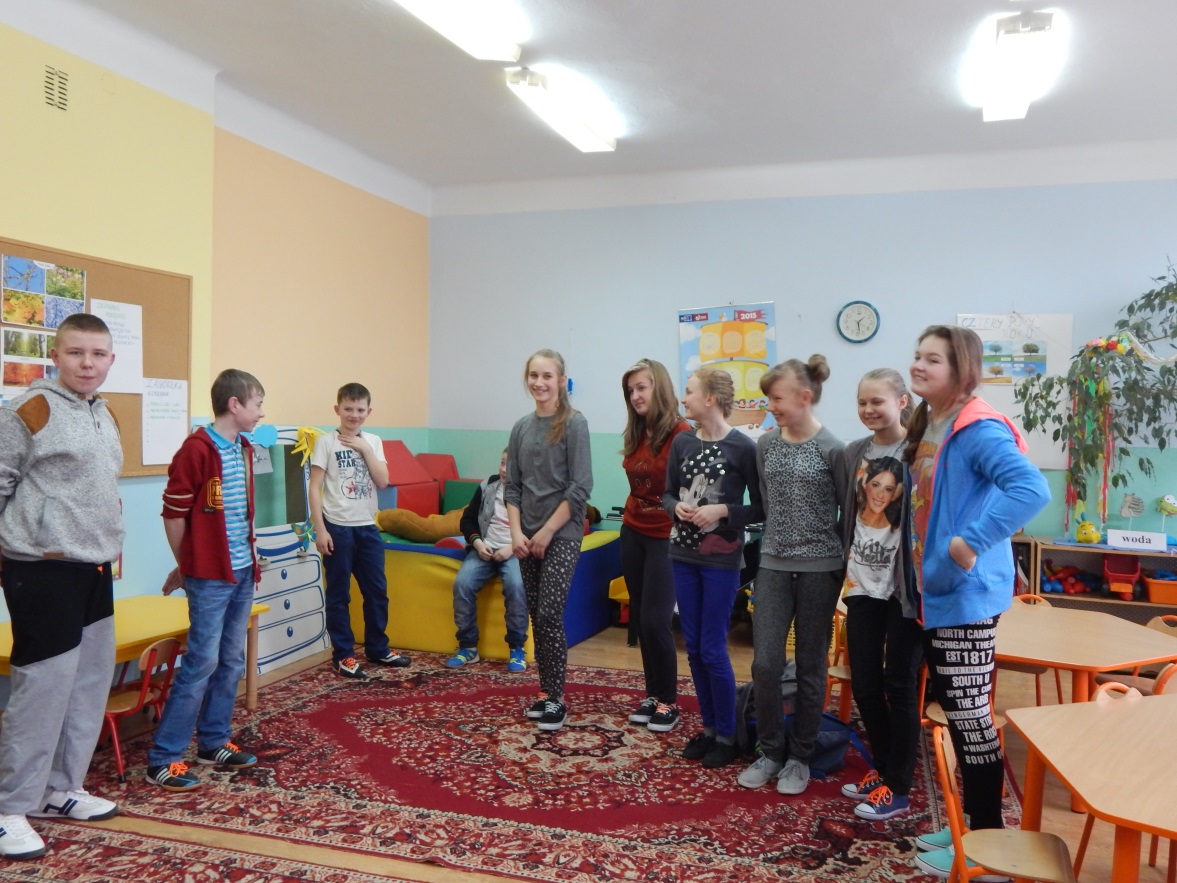 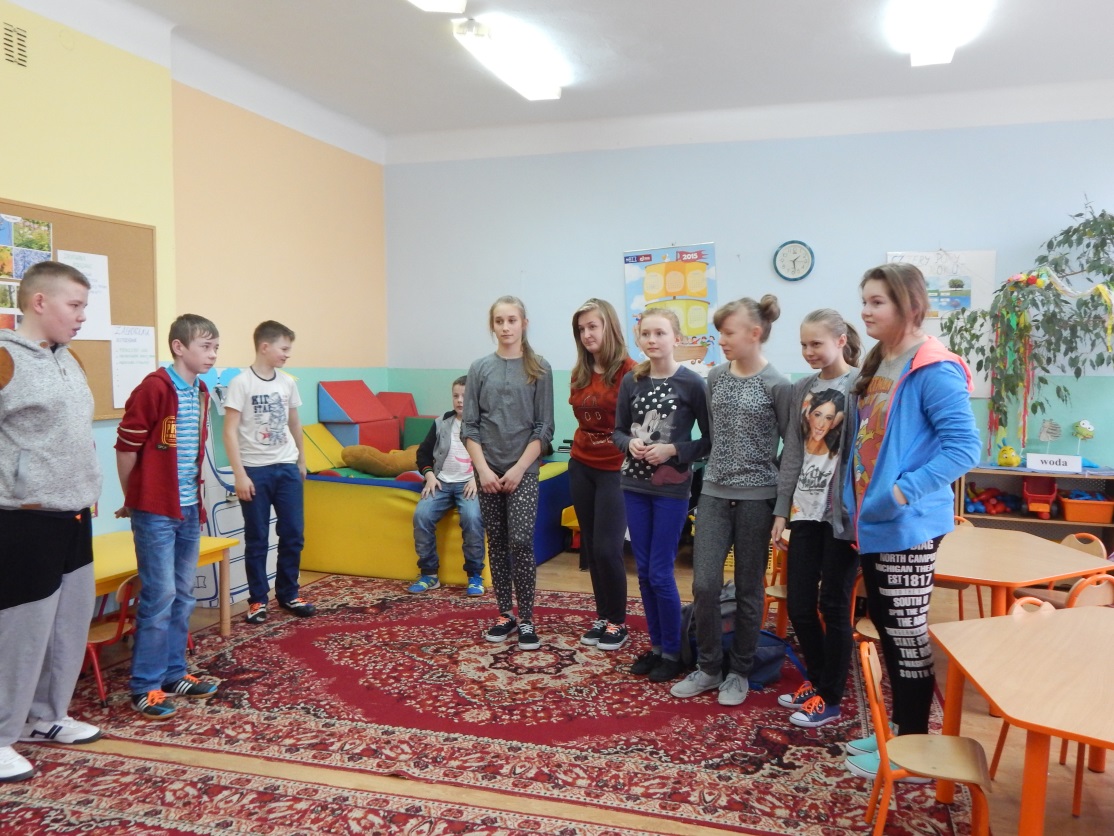